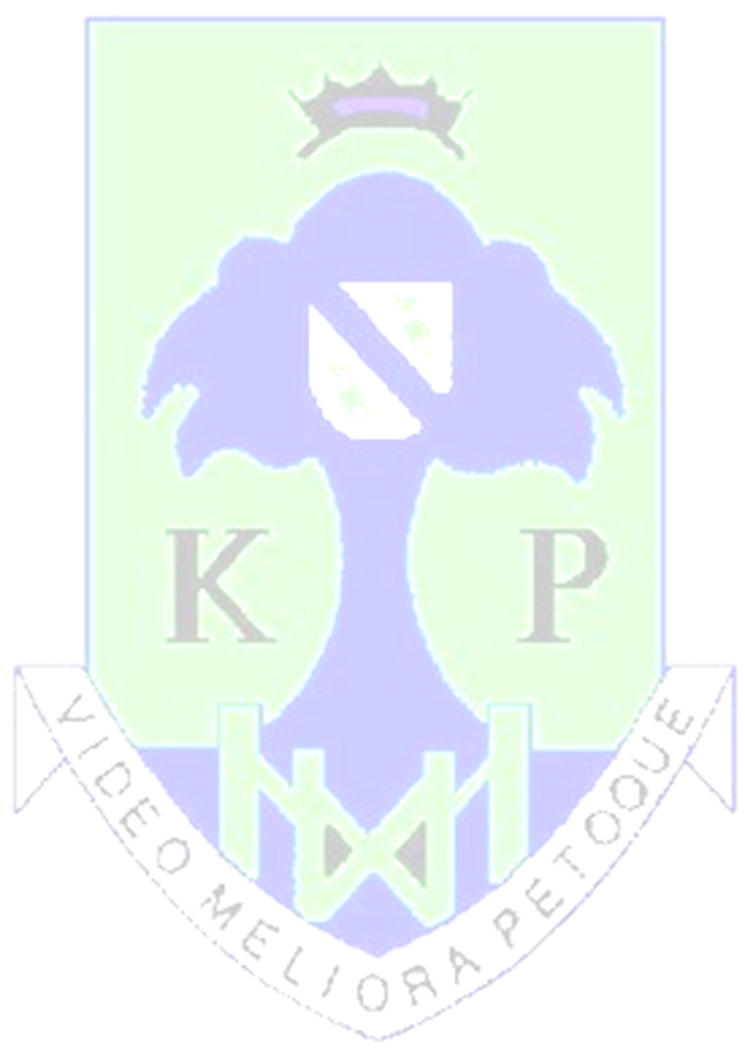 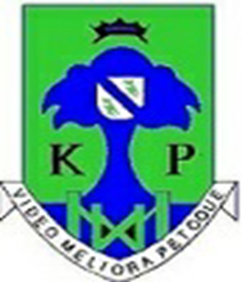 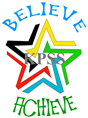 PUPIL Support (Pastoral Care)in King’s Park Secondary
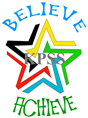 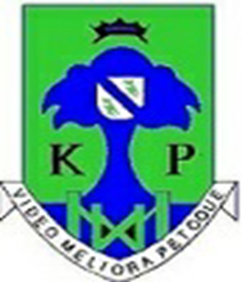 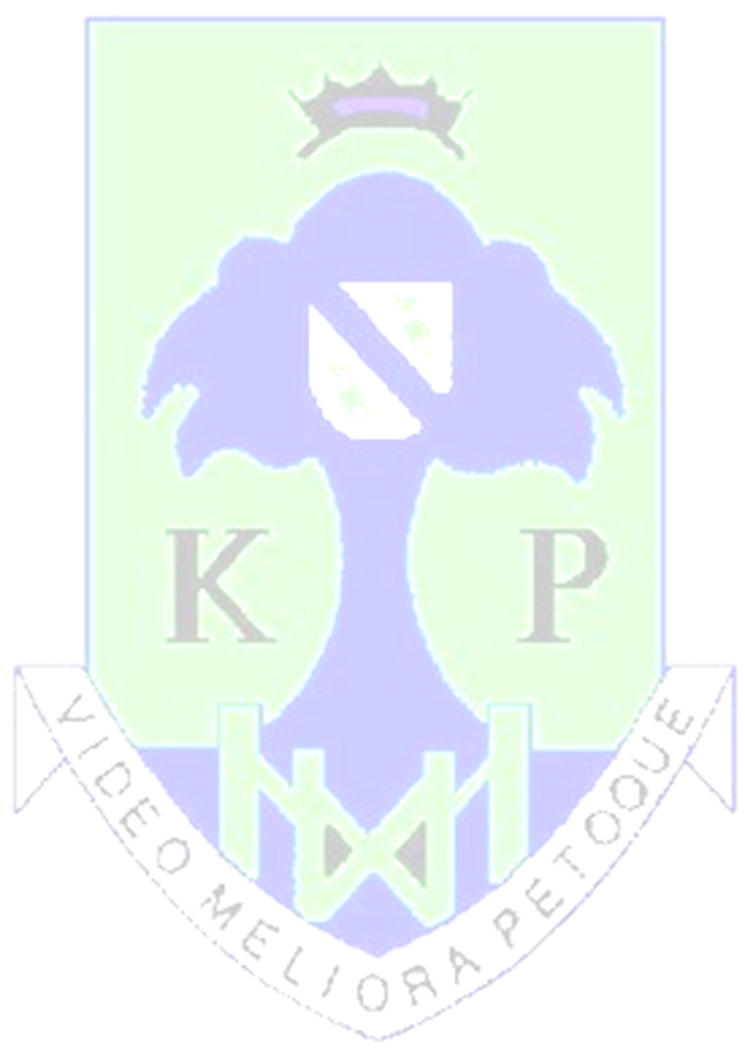 Moving to King’s Park Secondary
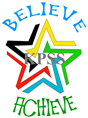 Moving to Secondary can be a great experience for the pupils. A lot of preparation work has taken place to ensure that we fully support pupils throughout their transition.
Pupil Support staff have been to our cluster primaries and contacted all others to receive useful information about how we can support your child in their transition. 
Staff from across the school have worked with pupils throughout this year.
The pupils receive two Transition Day visits.
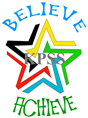 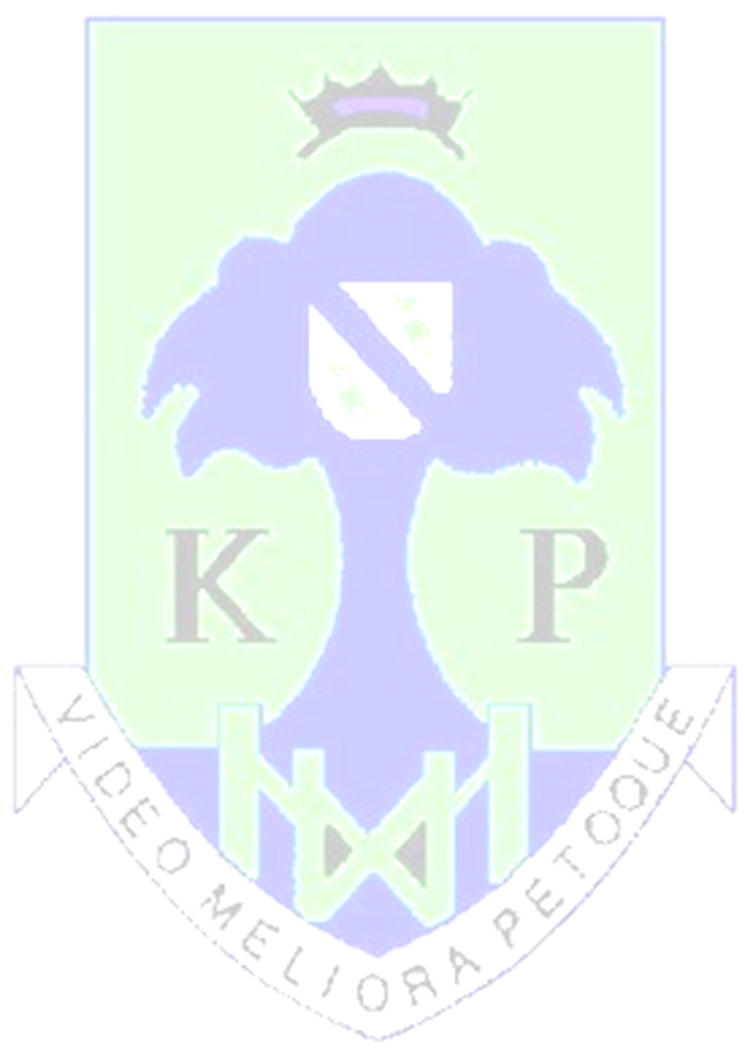 What is Pastoral Care?
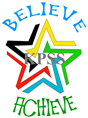 Pastoral Care are here if you have any concerns regarding your child. Please contact the school office and ask to speak to your child’s Pastoral Care teacher.
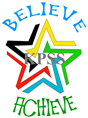 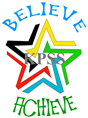 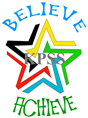 What will a typical day at King’s Park Secondary be like?
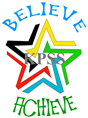 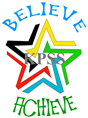 The School Day
Timetable
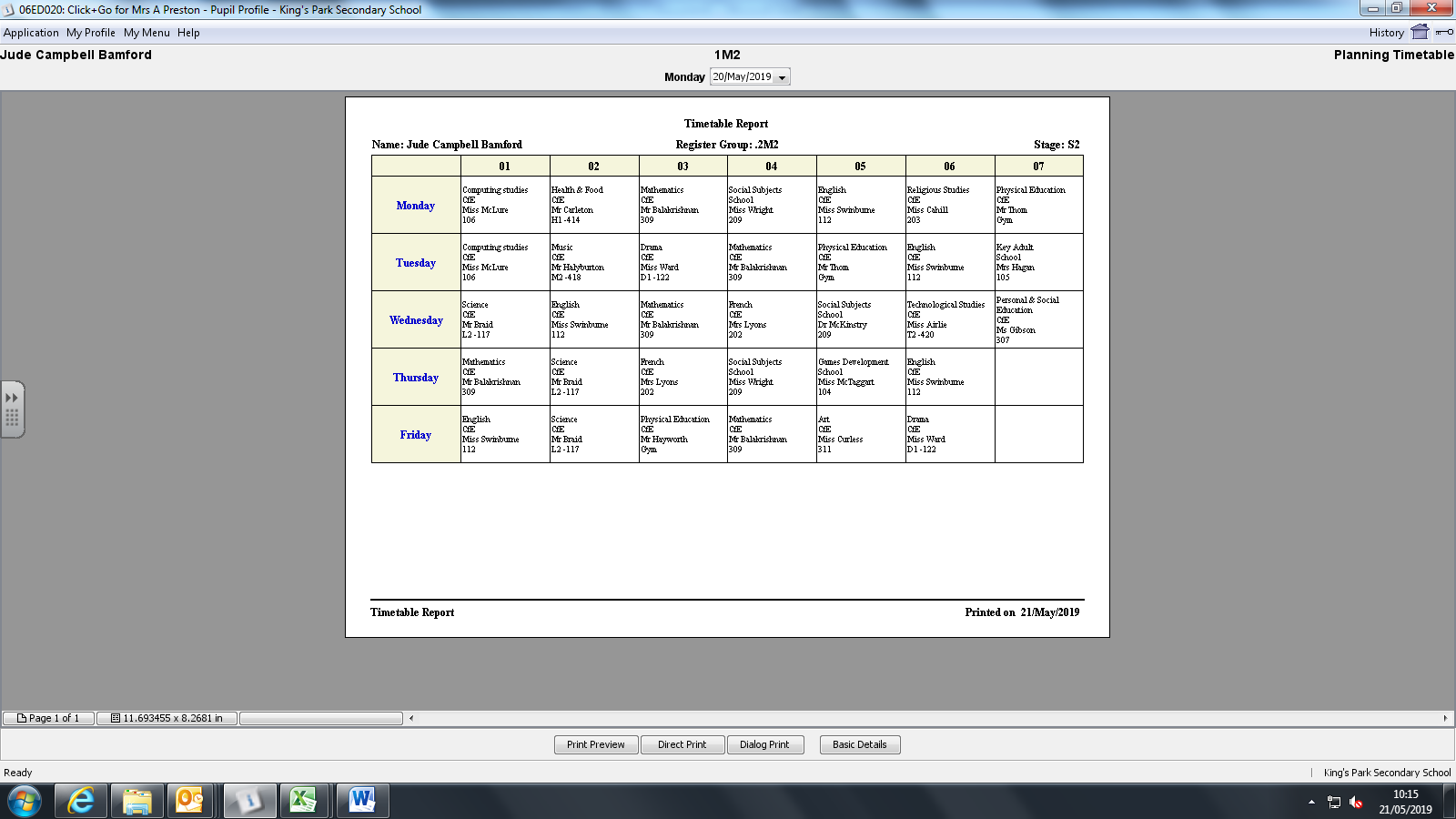 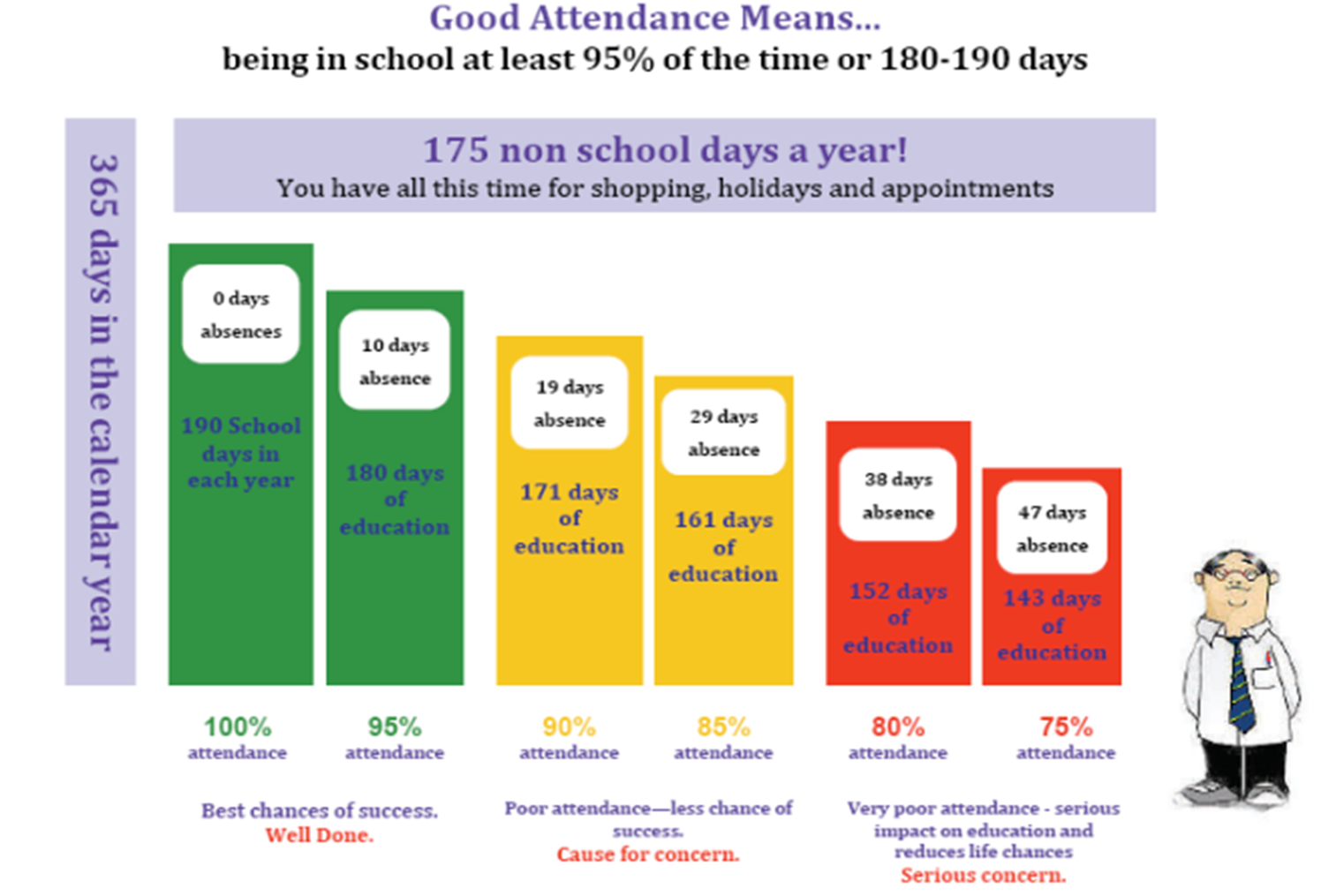 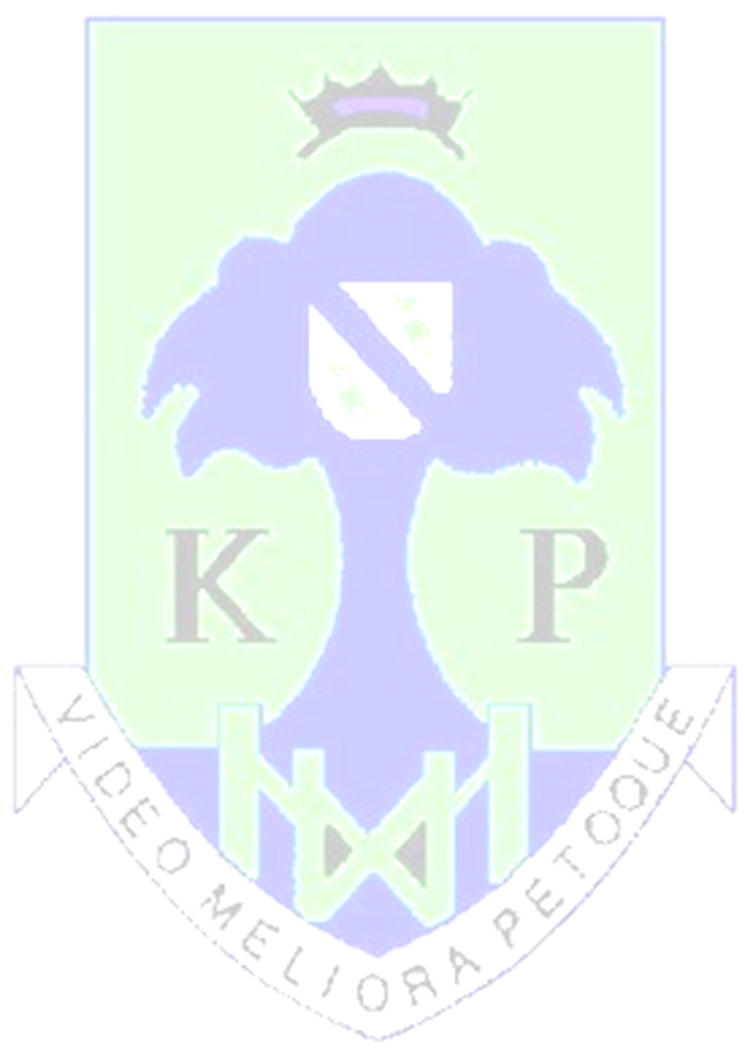 Attendance
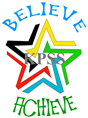 Attendance is very important in allowing pupils to succeed and also to fully involve themselves in the school.
Attendance procedures

Any time a pupil is off a phone call or note must explain why the pupil was off.

Any appointments in school time should be reported in advance.

Please advise us of any number changes during the year to allow us to contact you if needed
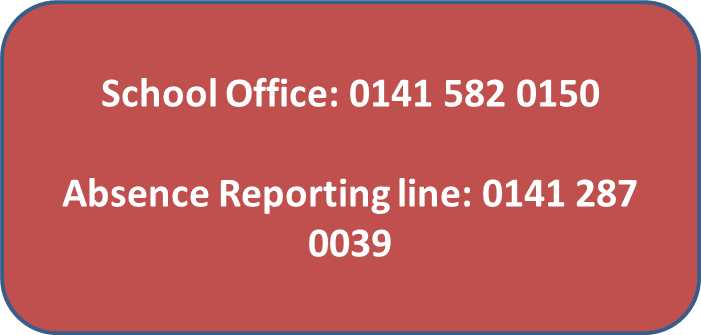 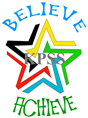 Absence reporting
If you child is unwell and will not attend school, please contact the Absence Reporting Line on 0141 287 0039. 
A note should be brought into school when the pupil returns.
If you are aware in advance of a future absence, please send a note with your child to Pastoral Care. This helps us to update the registers accordingly and will prevent an absence text being sent out in error.
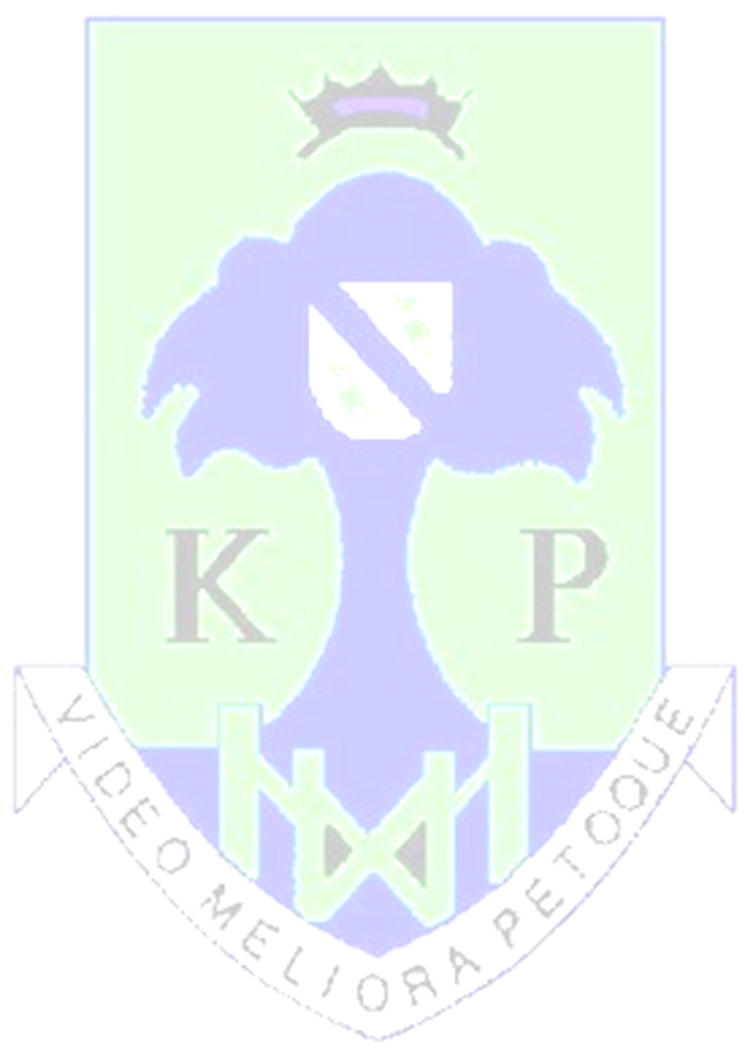 Uniform
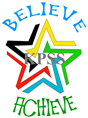 School Tie
White shirt or blouse
Black skirt (knee length) or black trousers.
Black sweater
Black Blazer
Plain Black shoes or boots
Further Support:
For families who need further support with purchasing uniform, it is possible to apply for a clothing grant. Forms can be picked up from the school office.
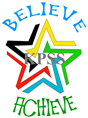 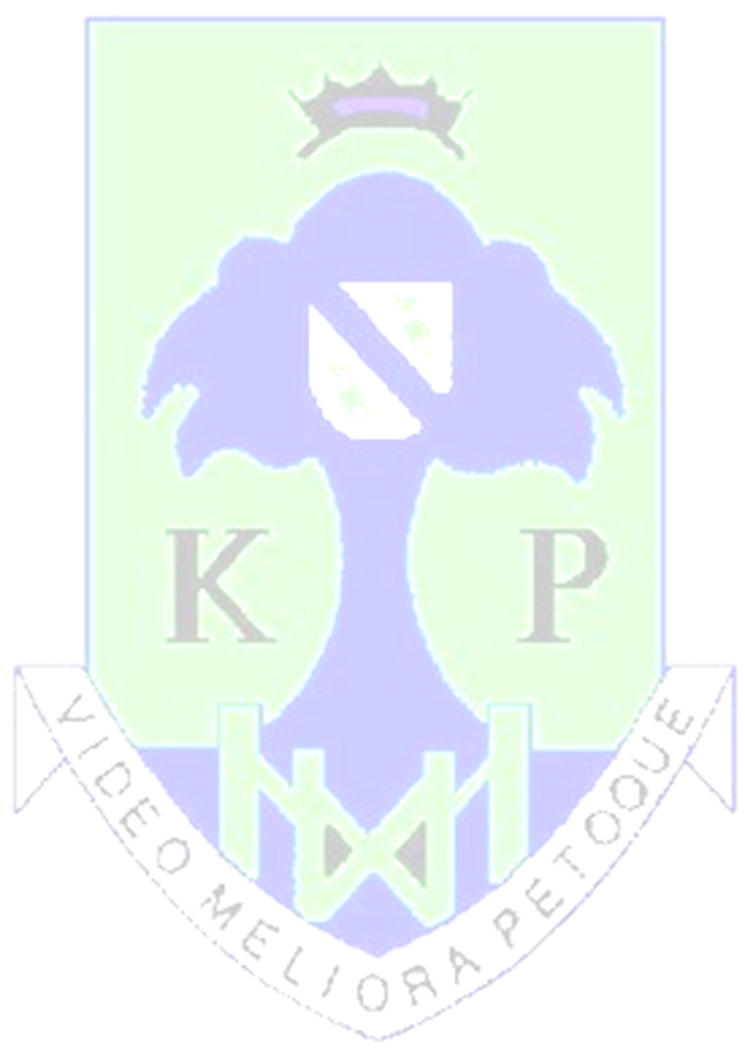 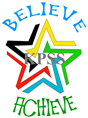 How can pupils get involved?
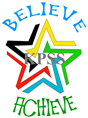 Lunch time
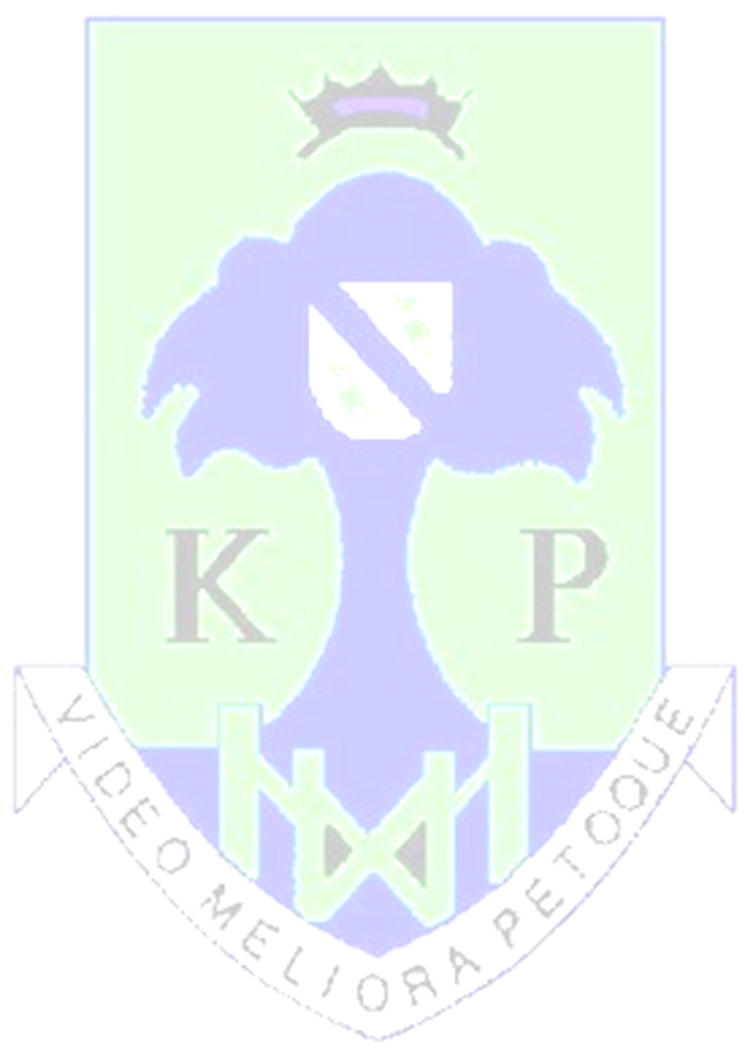 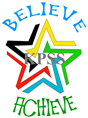 Pupils can pay for lunches with a Q-card; this is also the way in which free school meals are paid for.
If you think your child is due a free school meal, apply for this and send the form to the school office.
Lunches in school provide a healthy choice for pupils. 
There are Halal and Vegetarian options available.
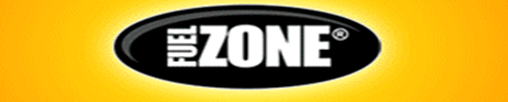 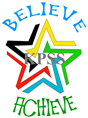 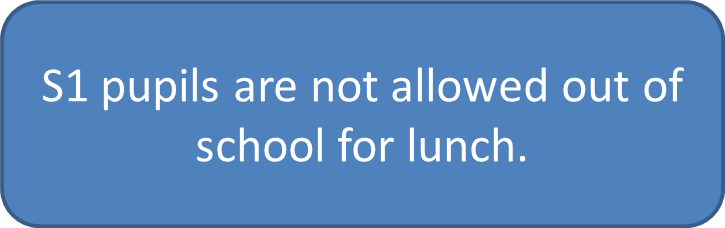 Useful Contacts
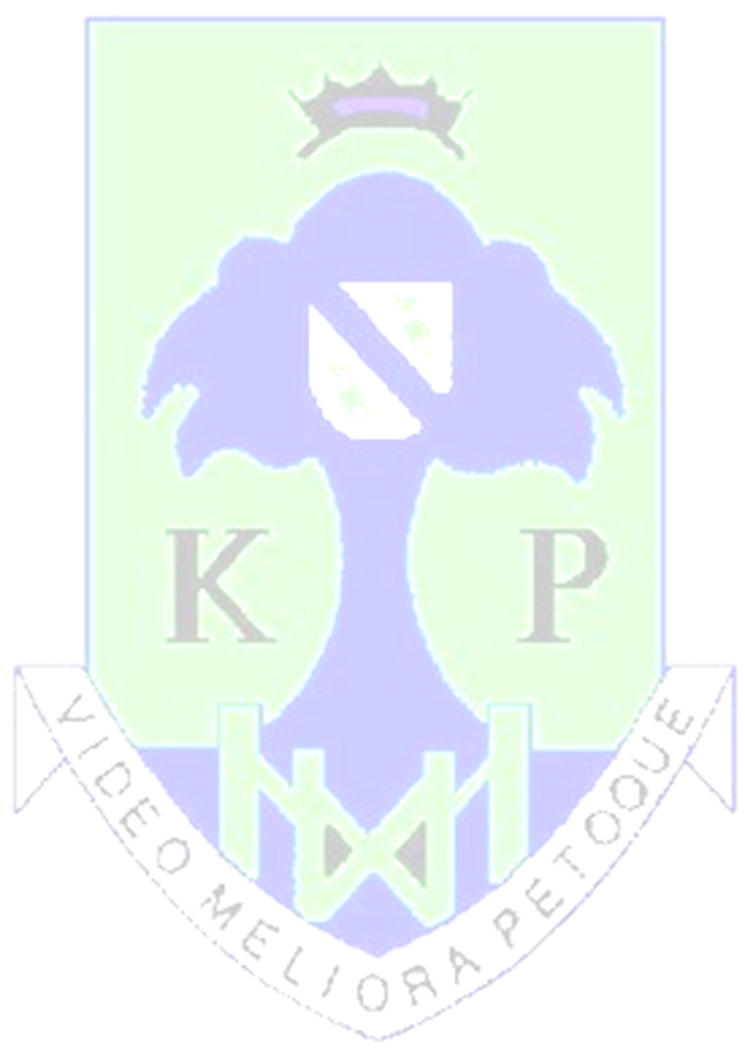 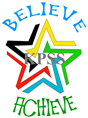 Telephone number: 0141 582 0150

Twitter: KPSS@KingsParkSec

(All departments have their own twitter page and share lots of information both pupils and parents/carers might find useful.)
Website: www.kingspark-sec.glasgow.sch.uk
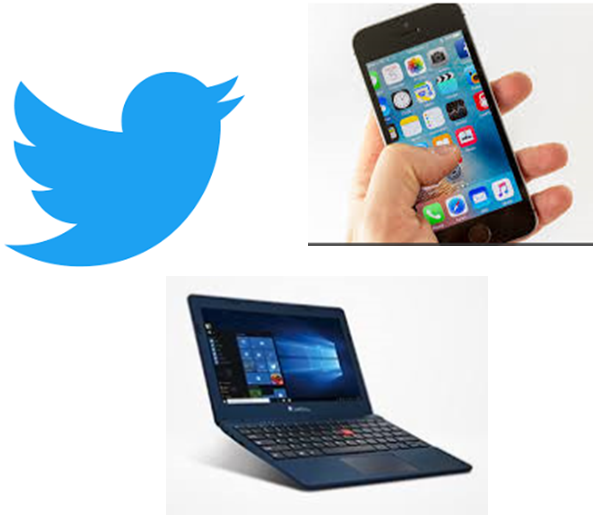 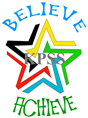 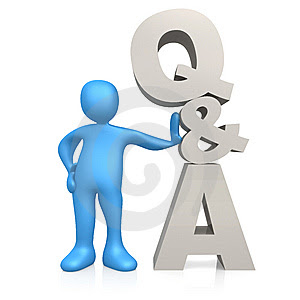 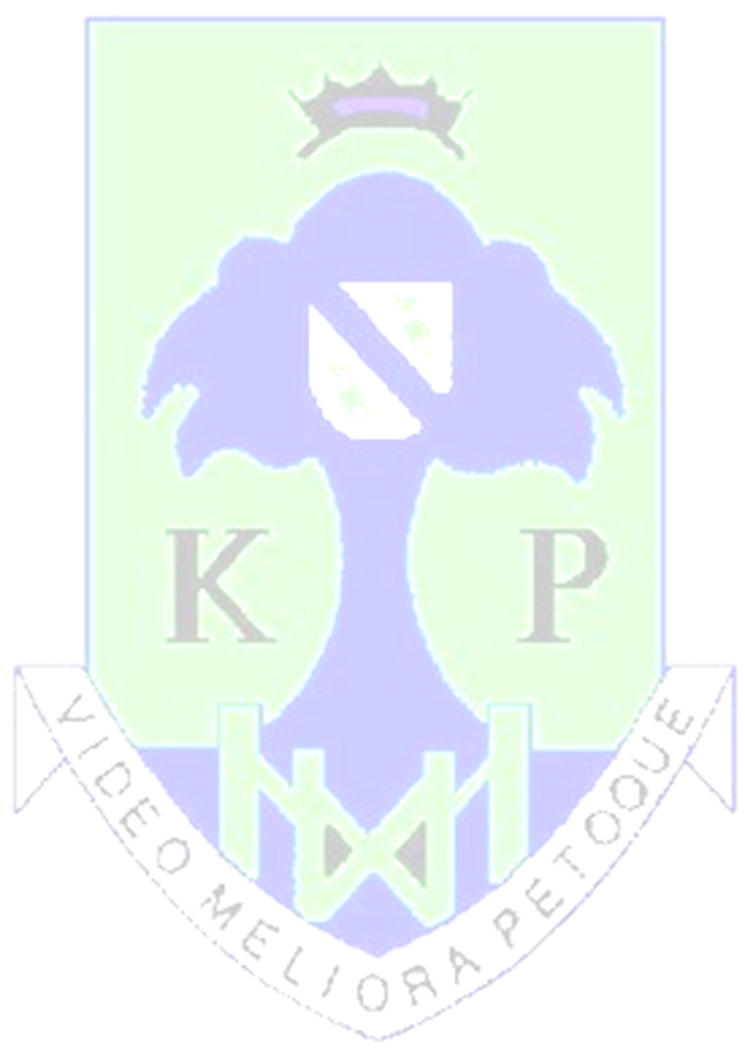 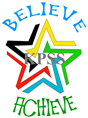 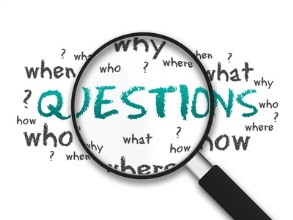 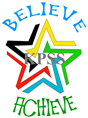